High-Resolution Hurricane Weather Research and Forecasting System (HWRF):  Stream 1.5:  4-Year Verification
Presented by
Stanley Goldenberg (AOML/HRD)

Contributors
S. G. Gopalakrishnan & the modeling group at AOML/HRD
Vijay Tallapragada  & the HWRF team at NCEP/EMC
Jian-Wen Bao at ESRL/PSD
DTC
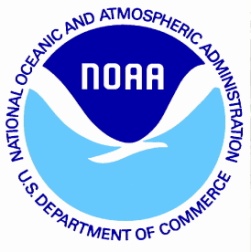 HRD Science Meeting 8 December 2011
Current Model Configurations
3 KM: 7.6˚ X 6.4˚
Track & Intensity Forecast Skill: H3GP (Stream 1.5 27:9:3 km) Retrospective Runs 2008/09/10 + Real-Time Runs (2011 Season)Late Versions of Numerical Models
TRACK FORECAST SKILL
INTENSITY FORECAST SKILL
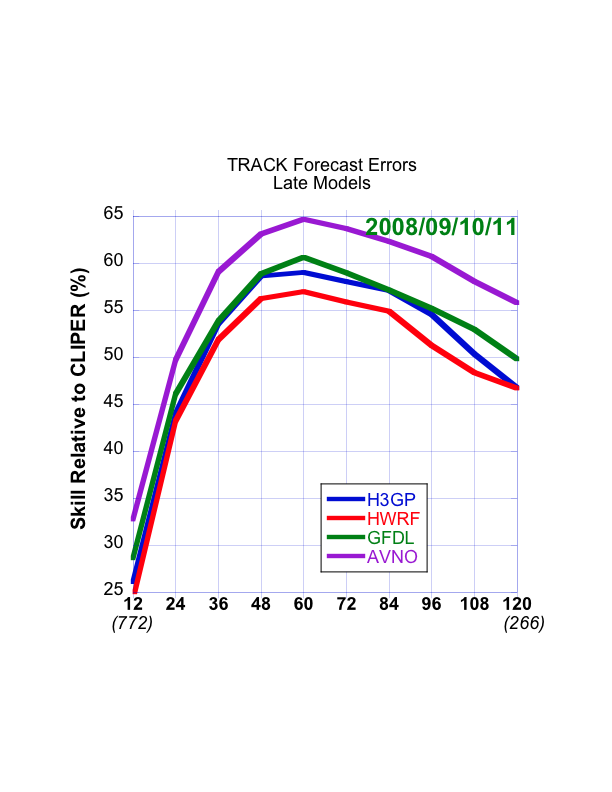 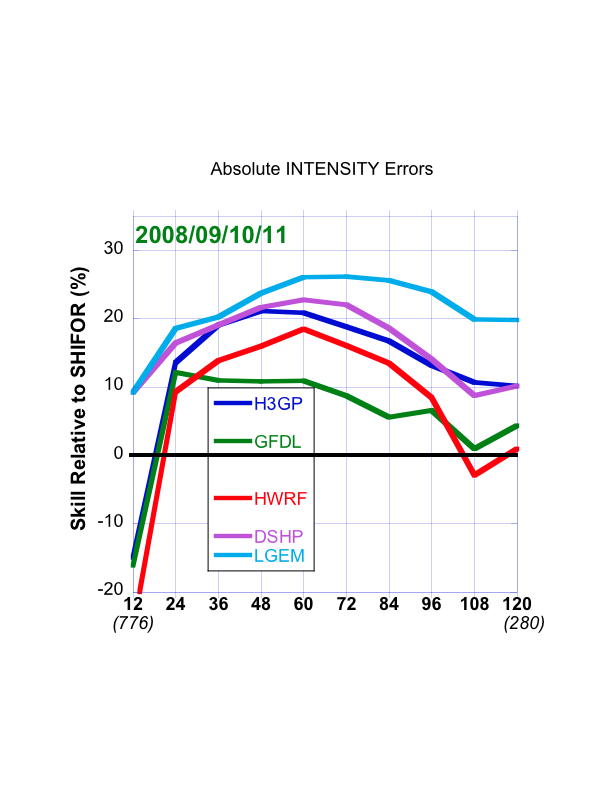 H3GP: Improved over HWRF
Comparable to GFDL
AVN0 (GFS) Best
H3GP: Improved over GFDL & HWRF
Comparable to DSHP
LGEM Best
HRD/
AOML
[Speaker Notes: Note -- 2011 for Complete Season
2008/09/10 for selected cases each season (total of over 500 cases at 12 hr)
Verification rules same as for NHC  -- only verified if system Tropical (Dep, TS, HR) or Subtropical (SD, SS)  for initial and verification times]
Track & Intensity Forecast Skill: H3GP (Stream 1.5 27:9:3 km) Retrospective Runs 2008/09/10 + Real-Time Runs (2011 Season)Early Versions of Numerical Models
TRACK FORECAST SKILL
INTENSITY FORECAST SKILL
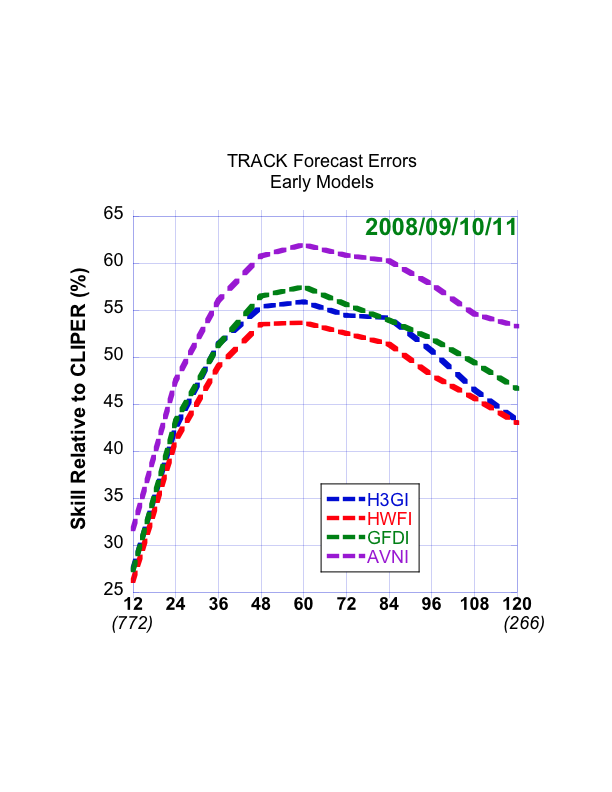 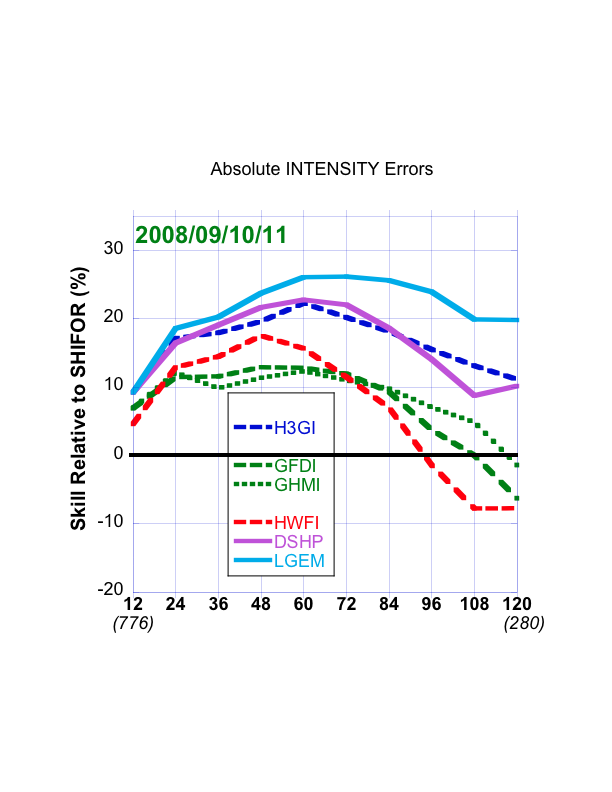 H3GI: Improved over HWRI
Comparable to GFDI
AVNI (GFS) Best
H3GI: Improved over GFDI & HWRI
Comparable to DSHP
LGEM Best
HRD/
AOML
[Speaker Notes: Note -- 2011 for Complete Season
2008/09/10 for selected cases each season (total of over 500 cases at 12 hr)
Verification rules same as for NHC  -- only verified if system Tropical (Dep, TS, HR) or Subtropical (SD, SS)  for initial and verification times]
Track & Intensity Forecast Skill: H3GP (Stream 1.5 27:9:3 km) Retrospective Runs 2008/09/10 + Real-Time Runs (2011 Season)Early vs. Late Versions of Numerical Models
HRD/
AOML
TRACK FORECAST SKILL
INTENSITY FORECAST SKILL
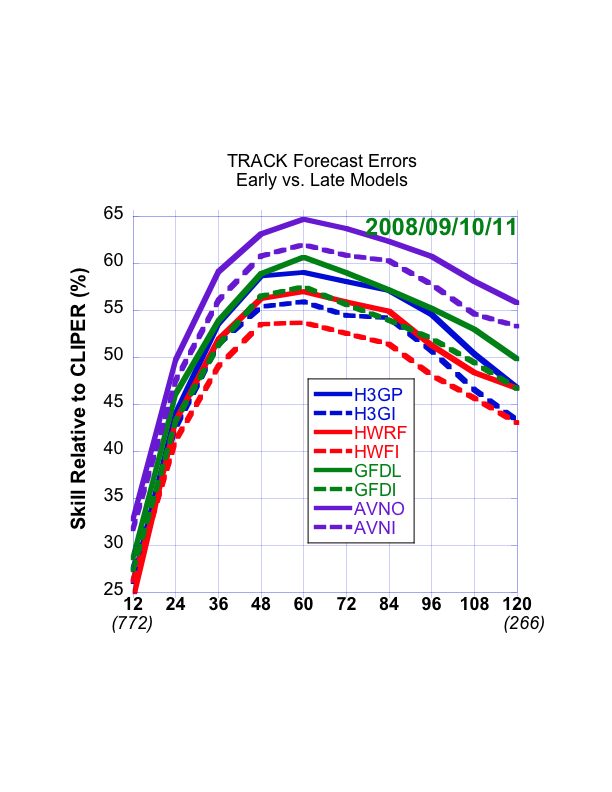 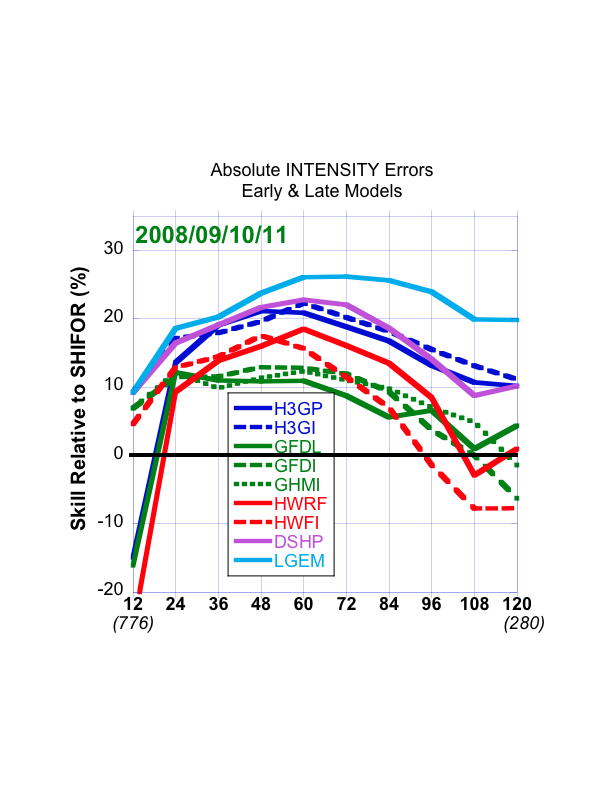 EARLY vs LATE Versions of Numerical Models:  Use of interpolated 6-hr old run
Intensity forecast skill about same
(But MUCH better at 12 h)
Degrades Track forecast skill --all times
[Speaker Notes: Note -- 2011 for Complete Season
2008/09/10 for selected cases each season (total of over 500 cases at 12 hr)
Verification rules same as for NHC  -- only verified if system Tropical (Dep, TS, HR) or Subtropical (SD, SS)  for initial and verification times]
Paired Frequency of Superior Performance (FSP): H3GP Retrospective Runs 2008/09/10 + Real-Time Runs (2011 Season)Early Model Versions of Numerical Models
TRACK FORECAST FSP
INTENSITY FORECAST FSP
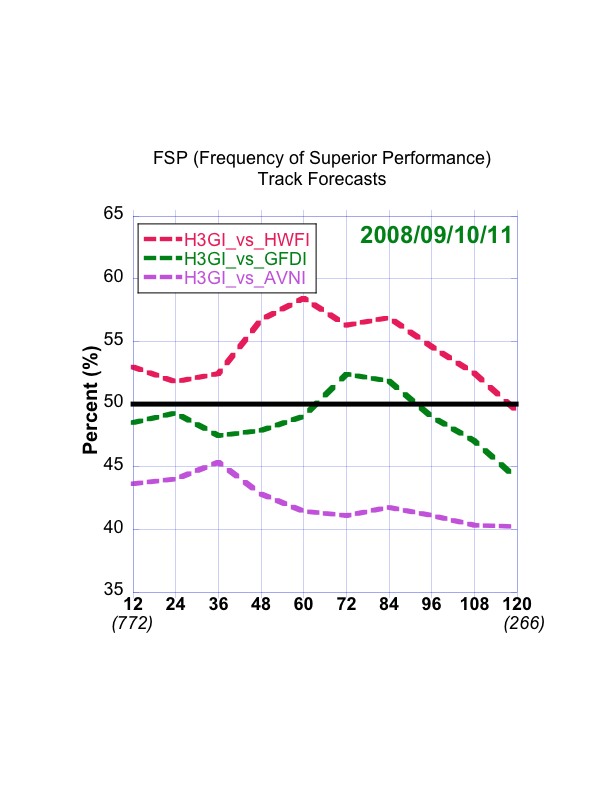 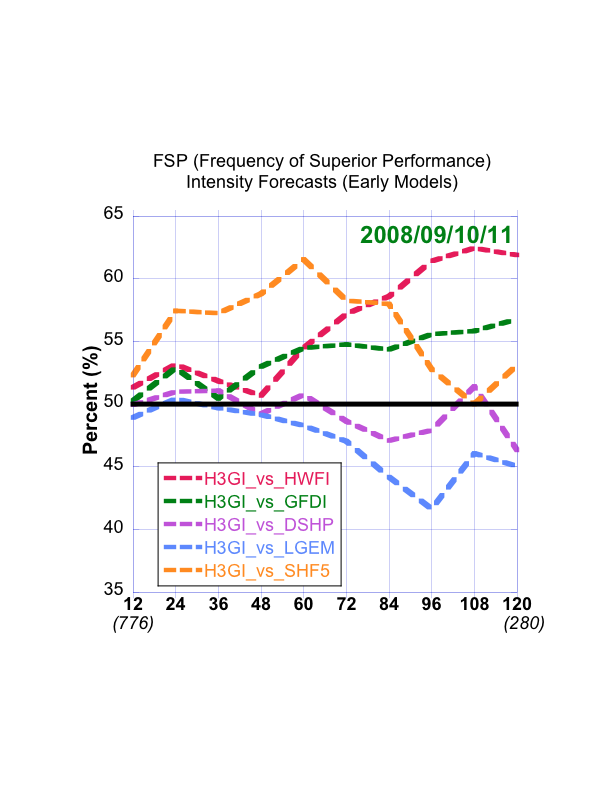 H3GI: Improved over HWRI
Comparable to GFDL
AVN0 (GFS) Best
H3GI: Improved over GFDI & HWRI
Comparable to DSHP
LGEM Best
HRD/
AOML
[Speaker Notes: FSP gives an idea of the CONSISTENCEY of model performance without regard for impact of major bombs.  Paired FSP’s -- shows percent of times one model better than another (if equal for a forecast, then each gets 1/2) -- but ONLY those two models are compared.  So H3GI vs. HWFI =58% at 60 hr means H3GI was better than HWRI 58% of the time at 60 hr.   When FSP “hugs” 50% line it signifies overall performance equivalent. 
Note -- 2011 for Complete Season
2008/09/10 for selected cases each season (total of over 500 cases at 12 hr)
Verification rules same as for NHC  -- only verified if system Tropical (Dep, TS, HR) or Subtropical (SD, SS)  for initial and verification times]
Scope for Future Improvements
TRACK (=>Intensity?) -- I.e. WHY is GFS(AVN) better? 
Increase domain size (Basin Scale, multiple moving nests)
Increase vertical resolution
Improve model initialization: Can HYBRID DA provide improvements to the larger scale flow?
Improvement of the Synoptic-scale: improved physics/nudging?
INTENSITY (=>Track?) Above list for track and …
Vortex-scale physics, spin-up, etc.
Multi-scale Data Assimilation (EnKF/HYBRID?)
Solutions for poor performance for initially weaker storms: Is this a physics or initialization problem or both?
AOML/HRD HWRFX (V3.0.1) 2008 (HFIP Stream 2)
NCEP Operational HWRF (2.0) 2007
HWRF Vortex
Assimilation & GSI
WRF pre-processing system
Flexibility for testing initial
Conditions for research
NMM dynamics  with 
 multiple moving nests
NMM dynamics  with
one moving nest
Operating resolution
27:9, 9:3 and 27:9:3
Operating resolution 27:9
Hurricane EnKF Data 
Assimilation System (HEDAS)
Ocean Coupled
GFDL/GFS Physics/
Slab LSM
GFDL/GFS Physics/
NOAH LSM
Consistent w/ 3 km res.
Framework also 
Includes Idealized
Cases/ 1-D HYCOM
HWRF post-processor
& HPLOT
Diapost: High Res.  Hurricane Post-Processing system
Release Version HWRF V3.2
2010
Tropical Prediction System
(HWRF-GEN)
Basin-Scale &
Multiple-Movable Nests
27:9:3 REAL-TIME HFIP STREAM 1.5 SYSTEM (2011)
HWRF V3.2/V3.4
Main Development Activities
Moving Nest (HRD/EMC)
 Starting point at mass points
 Aligning at mass points
 Mediate domain follows the inner most domain
 Nest following centroid MSLP minima
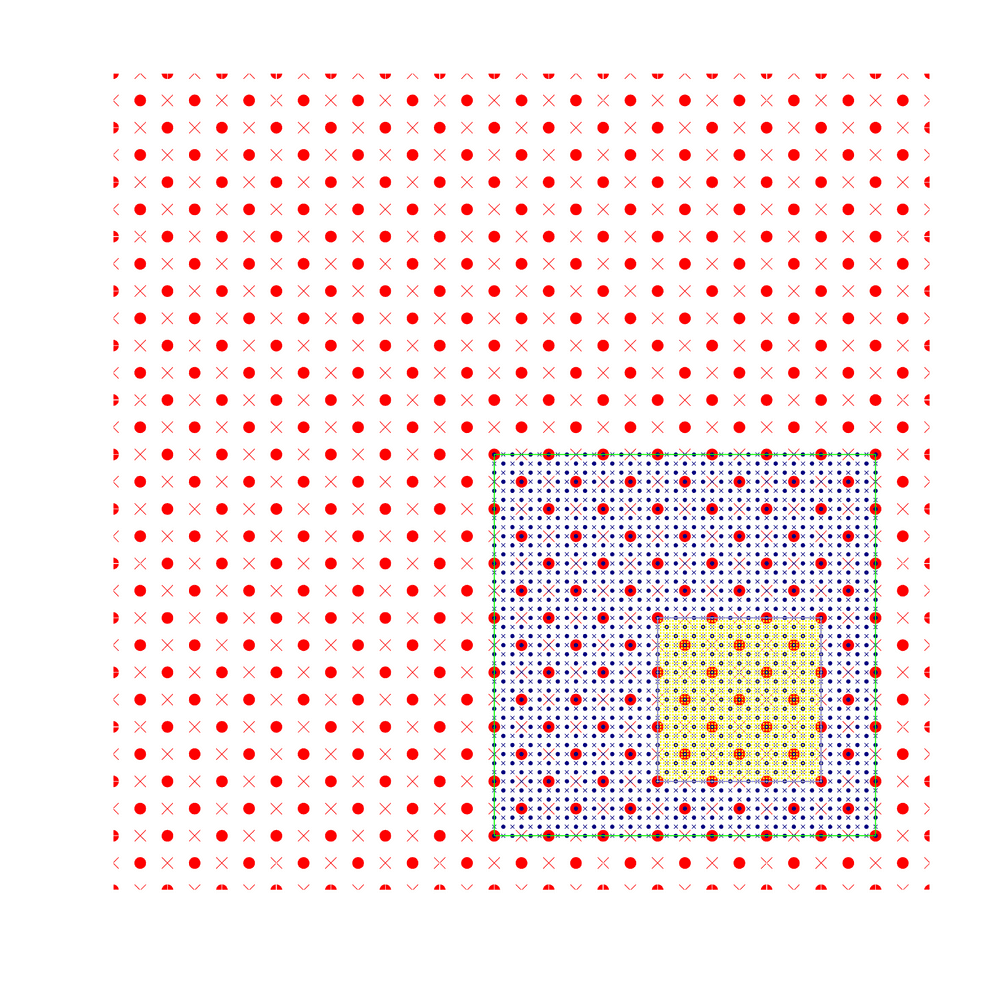 Main Developments
 Idealized framework (HRD/PSD) 
 Physics configuration (EMC/HRD/PSD)
 3rd Nest Initialization (EMC/HRD)
Ongoing Developments
 Hybrid DA (EMC/HRD/GSD)
 Multiple moving nests (HRD/EMC)
 3-Nest Oper. Implementation--2012   (EMC)
 Repository Version (EMC/DTC)
• Mass points ×  Wind points
Successful O2R and R2O story under HFIP direction!
High Resolution PBL Physics
 (AOML/EMC/ESRL)
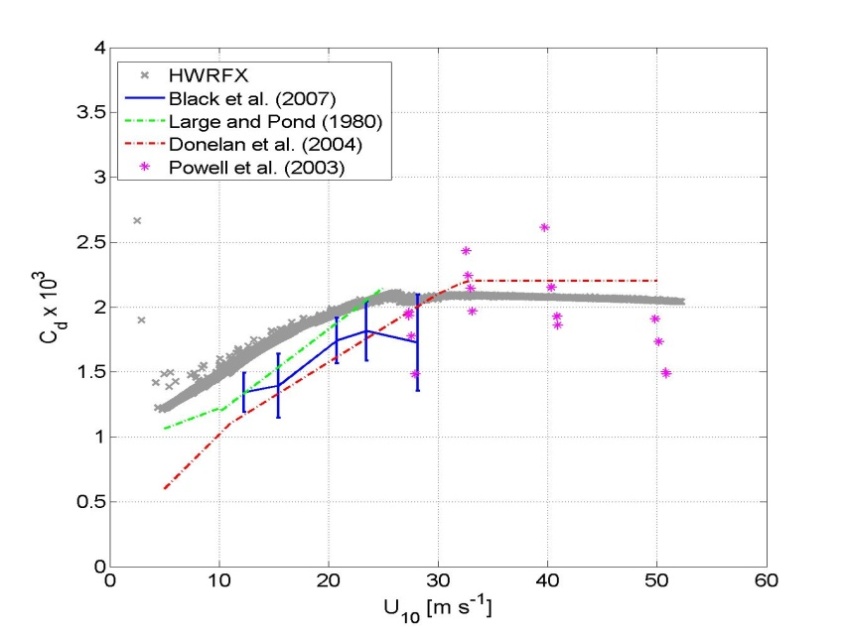 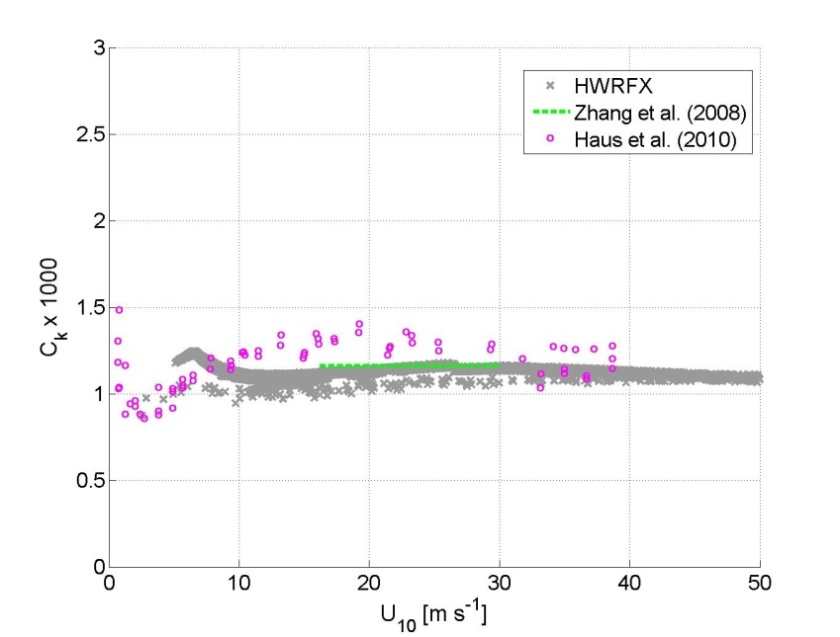 Ck: Surface exchange coefficient for moisture & heat
Cd: Surface exchange coefficient for momentum
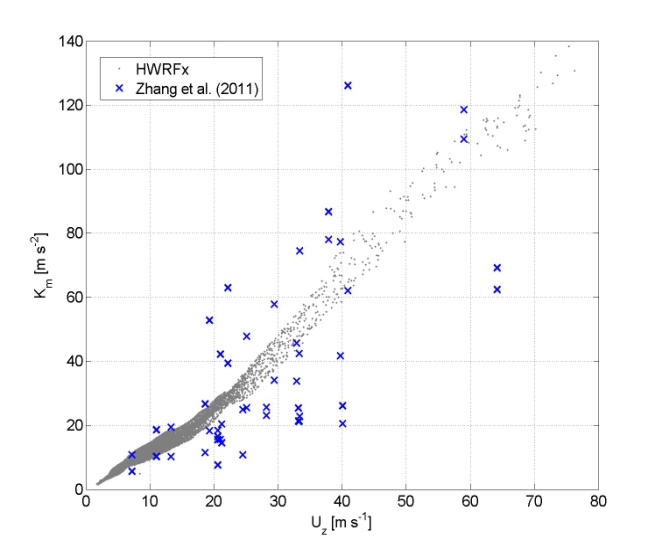 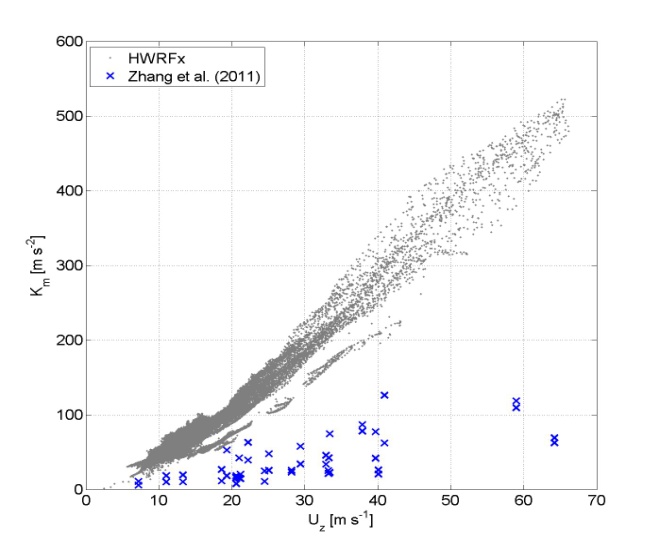 Km: Eddy diffusivity for momentum
Km: Eddy diffusivity for momentum
Modified GFS Scheme
Original GFS Scheme
Same Observations
Adjusted to be consistent with observations in hurricane wind regime
Gopalakrishnan et al. 2011
[Speaker Notes: 1. Different scale]
Research Applications (HWRF-GEN)
Independent DA and cycling system
7-day forecast
Track/intensity forecast
Local applications
Regional ensembles
Daily Tropical Outlook/genesis
Website at AOML: https://storm.aoml.noaa.gov/realtime
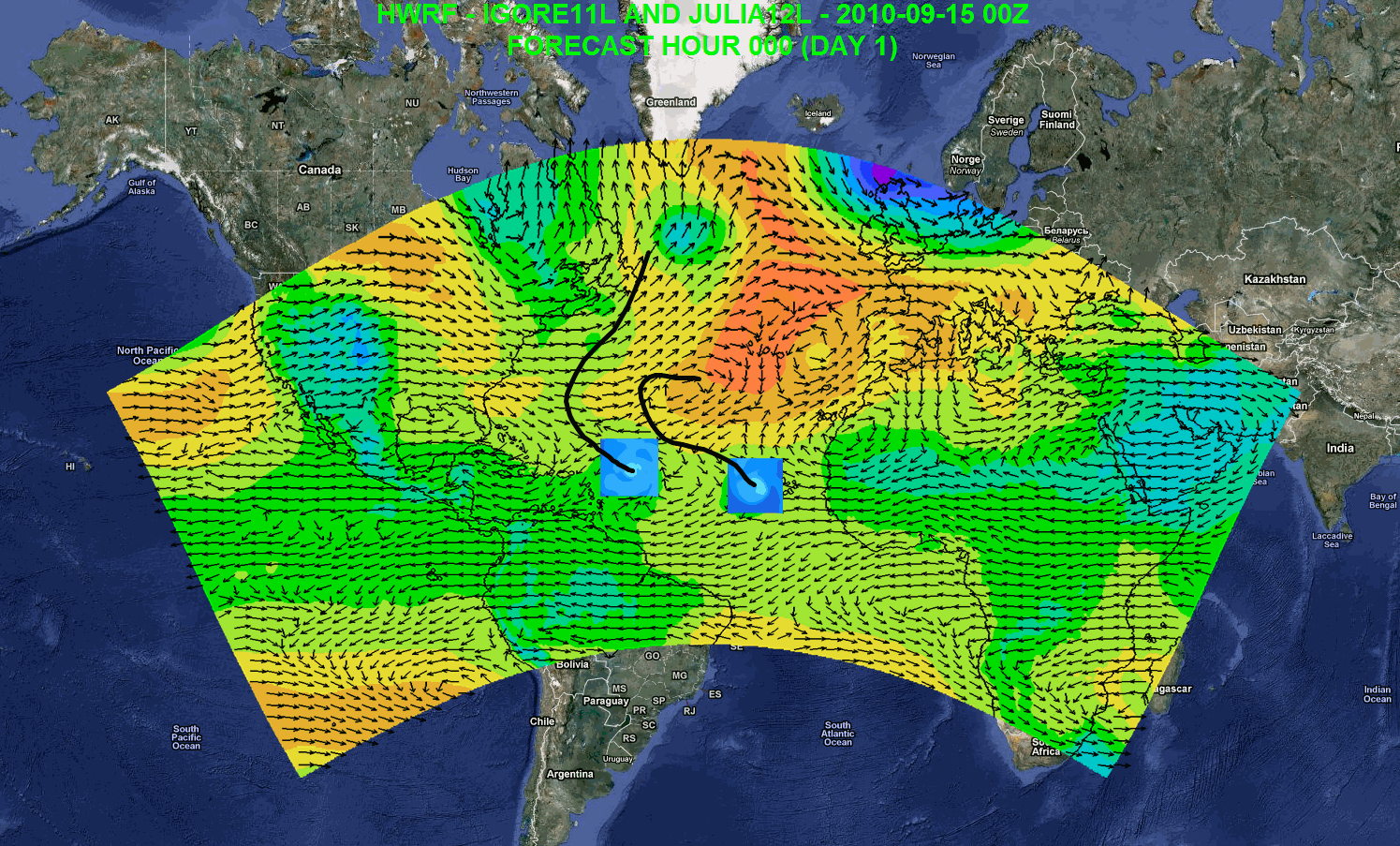 Basin-scale domain size: 200˚ × 90˚
vs.
Operational domain: 75 ˚ × 75˚
Multiple Moving Nests Forecast System
WFO Miami/Melbourne domain
[Speaker Notes: Independent DA system including vortex scale DA
Genesis
Track forecast
Local application
Drive local-scale model
Website at AOML: https://storm.aoml.noaa.gov/realtime]
Research Applications (HWRF-GEN)
HWRF-GEN
ECMWF
GFS
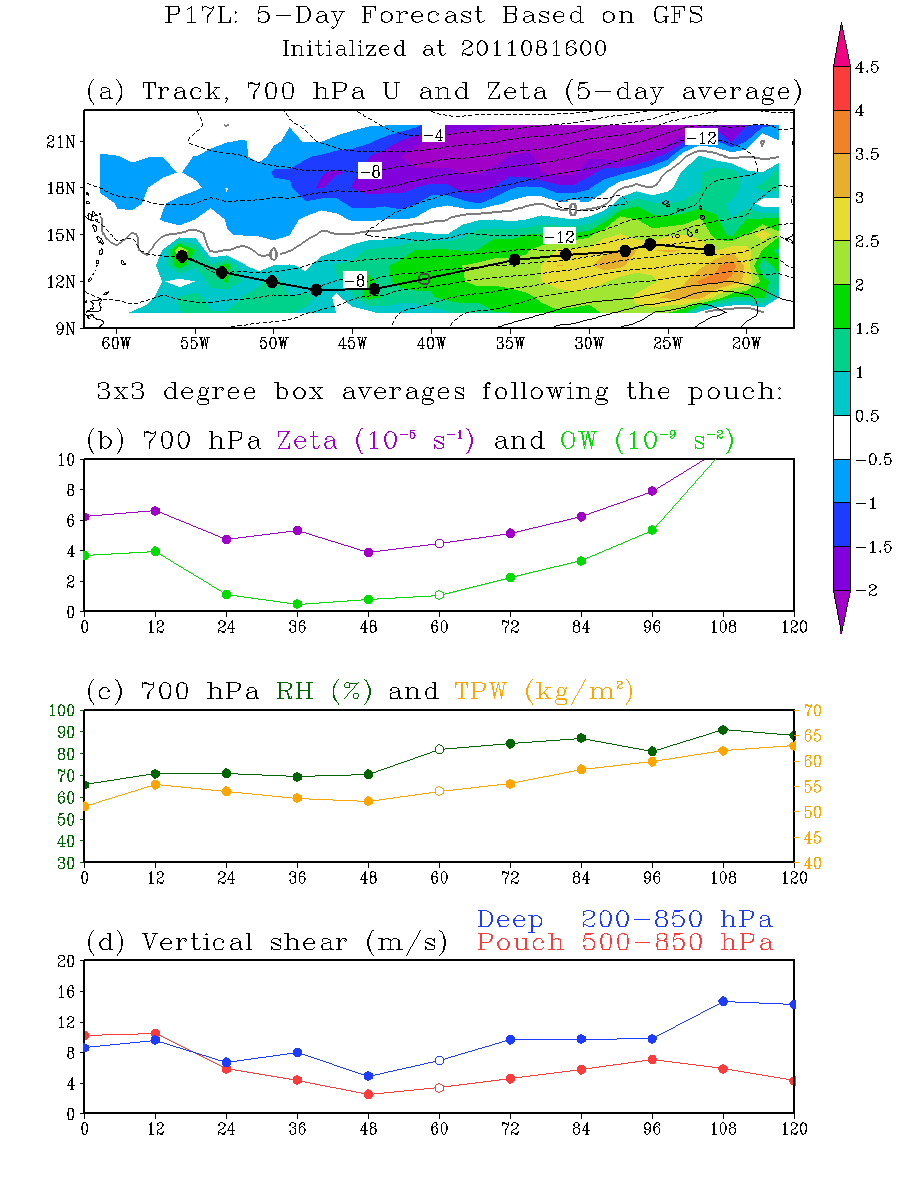 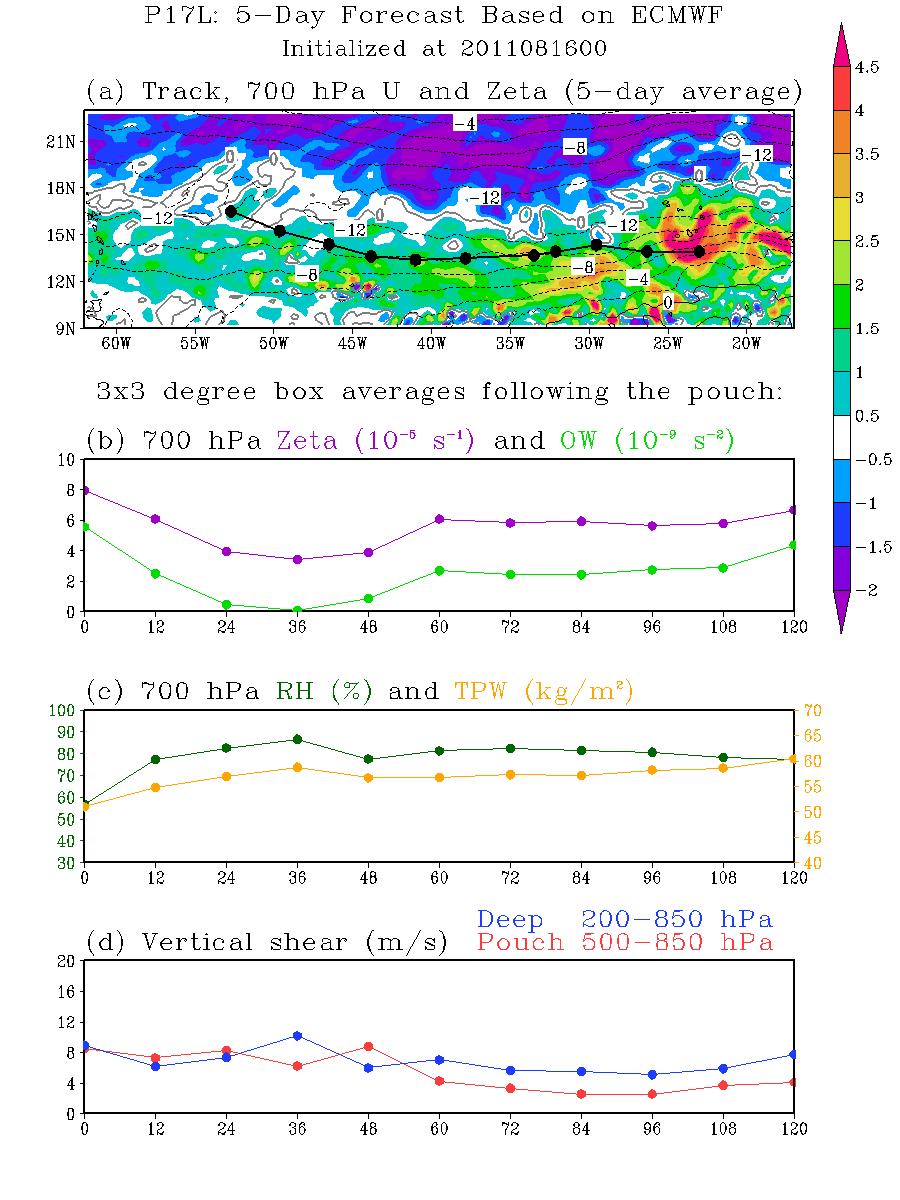 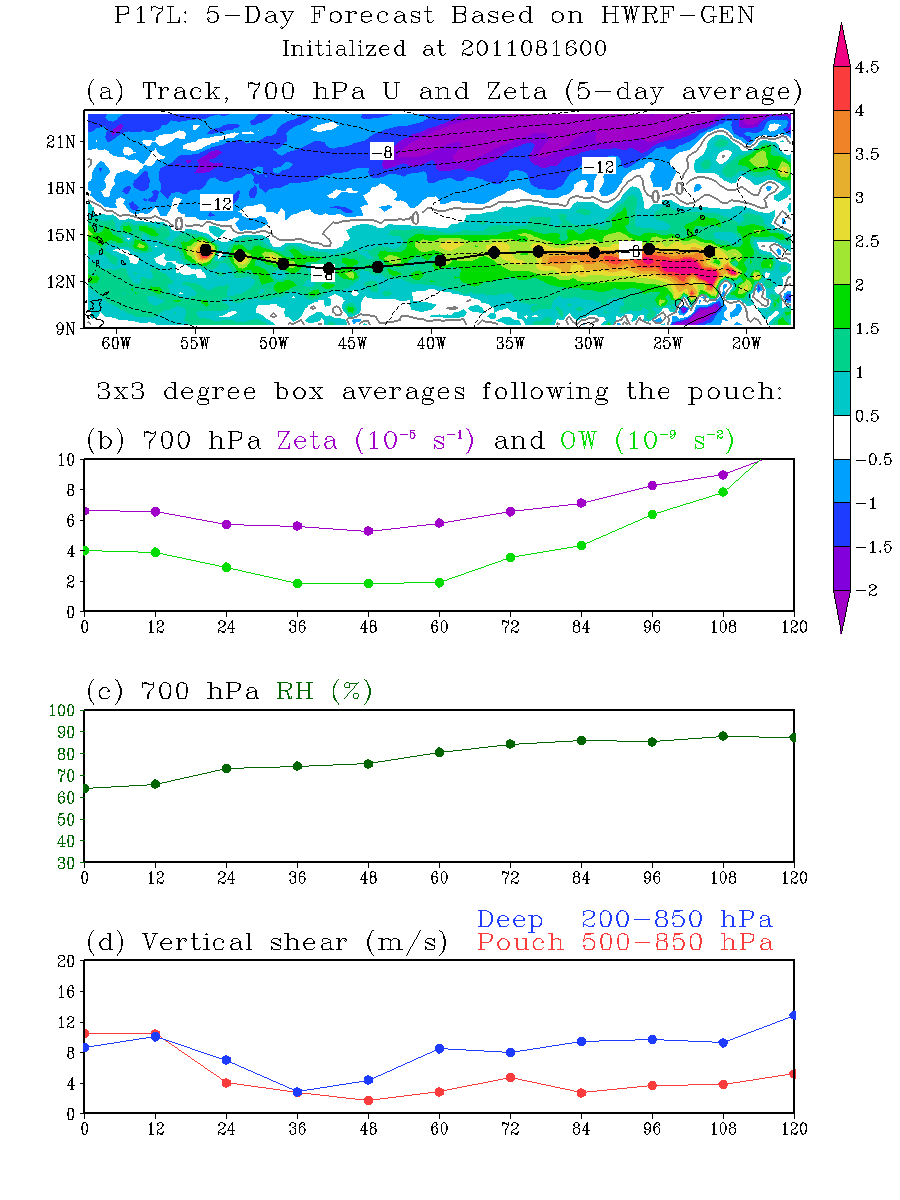 Basin-scale Genesis Forecast
Forecast the pouch coming off the W. Africa coast like global model
Forecast a turn at 50W similar to what GFS/ECMWF forecast
Invest 97L genesis (Irene 2011)
Montgomery’s group starts tracking system 08/13 00Z
GFS & HWRF-GEN clearly show genesis at end of 08/16 00Z forecast
NHC first issues Invest 97L 08/18 12Z
NHC issues first advisory 08/20 23Z
Figures Credit to Boothe and Montgomery
[Speaker Notes: 1. Okubo-Weiss (hereafter OW) parameter is a frame-independent measure of the tendency for a rotational flow to be shape preserving
2. A positive values of OW indicate that the flow is vorticity dominant and shape preserving, whereas negative values of OW indicate a strain-rate dominated flow susceptible to rapid filamentation. A negative OW region is unfavorable for rotational organization of deep convection and aggregation of vortical remnants of prior convective activity.
3. OW is defined here as OW = ζ^2 – S1^2 – S2^2 = (Vx – Uy)^2 – (Ux – Vy)^2 – (Vx + Uy)^2, where S1 and S2 denotes strain deformation, denotes vertical vorticity, (U, V) denotes zonal and meridional velocity, respectively, and subscripts x and y denote partial differentiation in the zonal or meridional directions.]
Track & Intensity Forecast Skill: H3GP (31 storms: 2008/09/10)Retrospective Runs to test Stream 1.5 (27:9:3 km) (Pre-2011 Season)
TRACK FORECAST SKILL
INTENSITY FORECAST SKILL
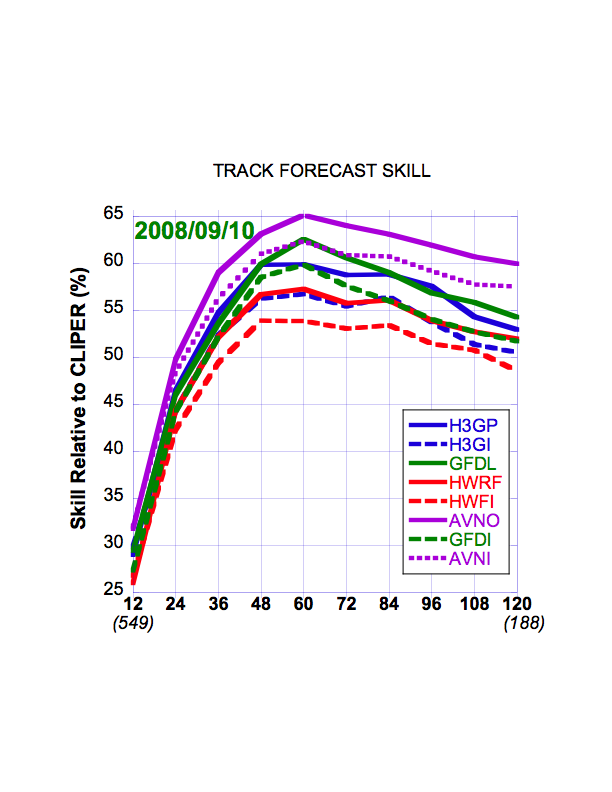 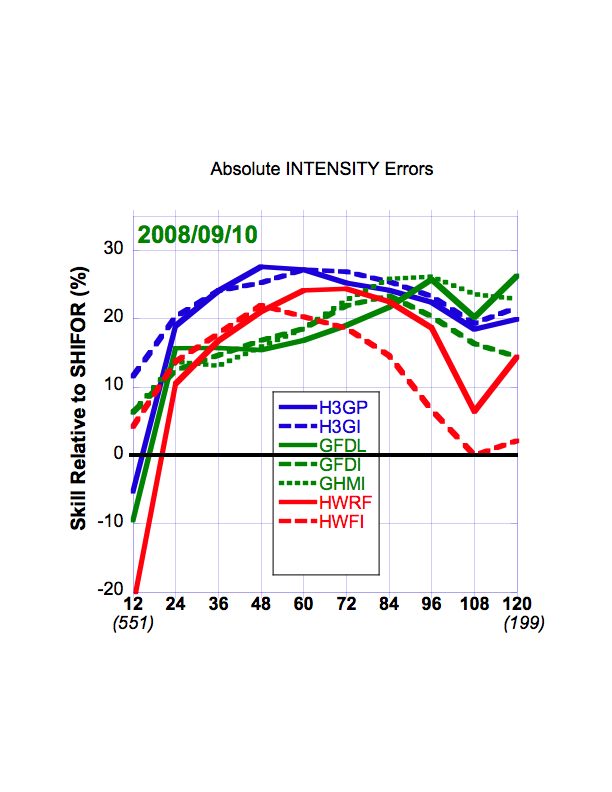 EARLY vs LATE Versions of Numerical Models:  Use of interpolated 6-hr old run
Intensity forecast skill about same
(But MUCH better at 12 h)
Degrades Track forecast skill --all times
Track & Intensity Forecast Skill: H3GP (31 storms: 2008/09/10)Retrospective Runs to test Stream 1.5 (27:9:3 km) (Pre-2011 Season)
TRACK FORECAST SKILL
INTENSITY FORECAST SKILL
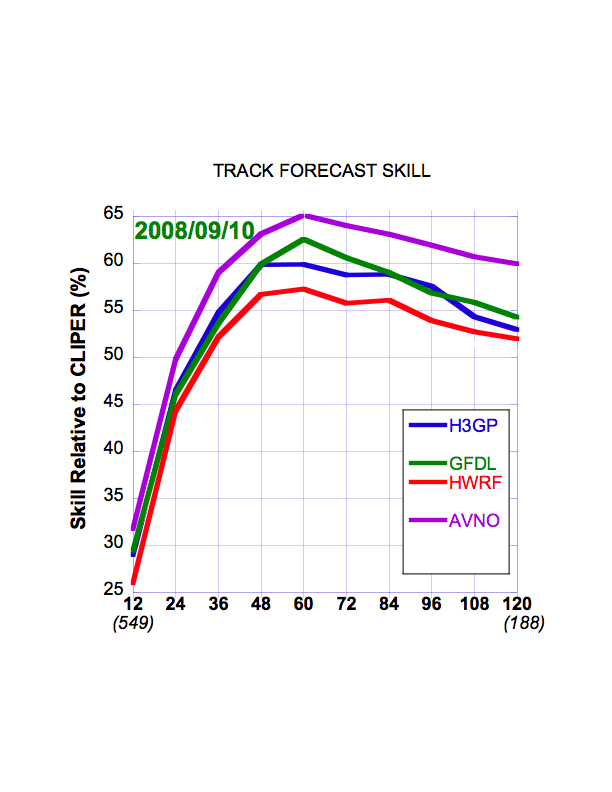 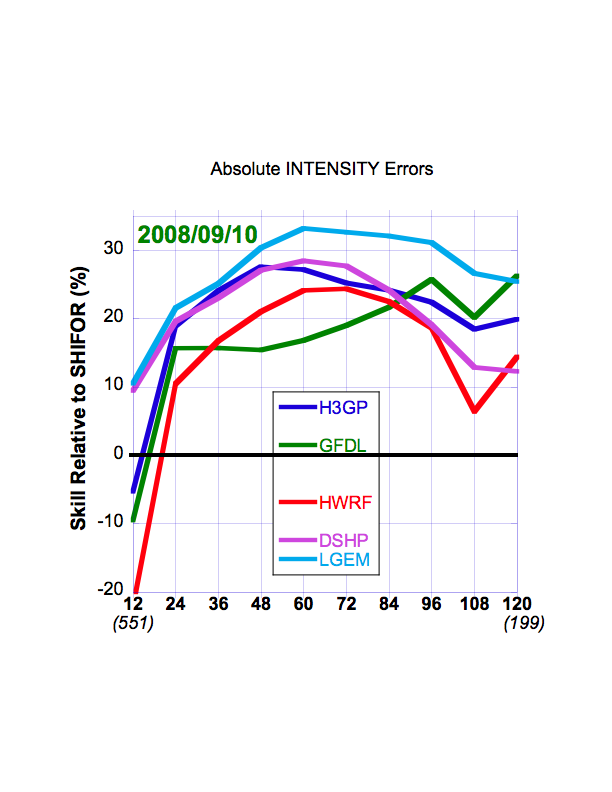 H3GP: Improved over HWRF
Comparable/better than GFDL & DSHP
LGEM Best
H3GP: Improved over HWRF
Comparable to GFDL
AVN0 (GFS) Best
Stratified Intensity Forecast Skill: H3GP (31 storms: 2008/09/10)Pre-2011 Season Retrospective Runs to test Stream 1.5 (27:9:3 km)
Initially Hurricane Strength
Initially <Hurricane Strength
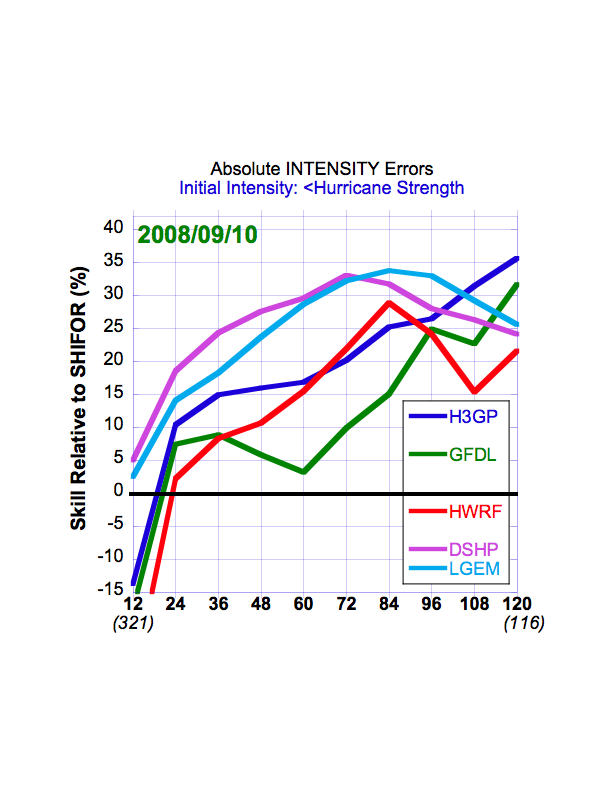 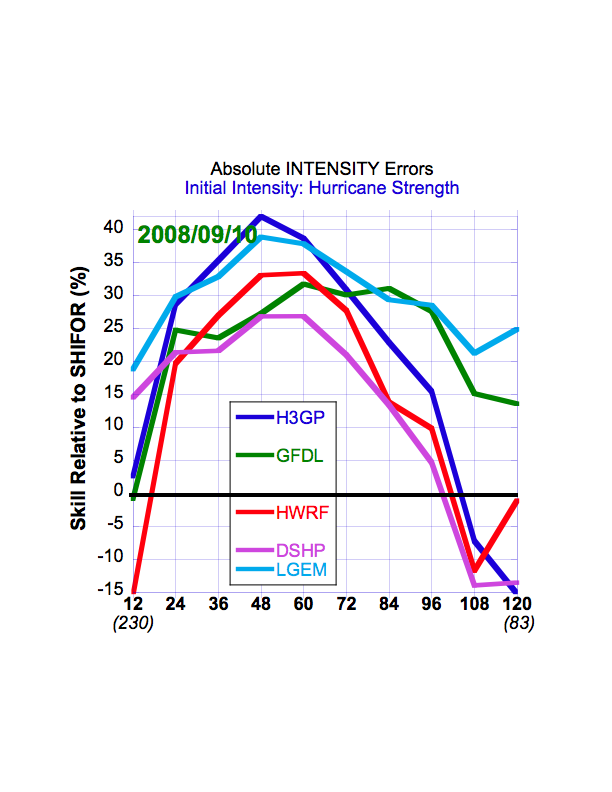 H3GP: Improved over HWRF & DSHP
& Mixed with GFDL & LGEM
GFDL & LGEM Best >72h
H3GP: Improved over HWRF & GFDL
DSHP & LGEM Comparable & Better Overall
[Speaker Notes: Same rules as NHC verification -- tropical or subtropical --- at initial and verification 
Wish I had looked at EPAC
Interpolation -- Early vs Late models -- Not just showing operational performance -- want to show model comparison and improvement]
Stratified Intensity Forecast Skill: H3GP (31 storms: 2008/09/10)Pre-2011 Season Retrospective Runs to test Stream 1.5 (27:9:3 km)
SHIFOR Actual Errors
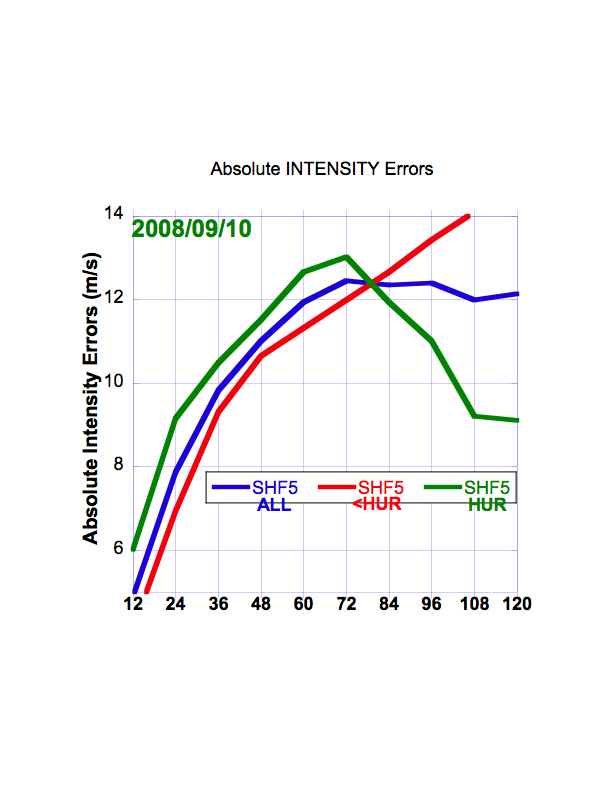 Larger Errors for Stronger Storms
EXCEPT ≥84 h
[Speaker Notes: Same rules as NHC verification -- tropical or subtropical --- at initial and verification 
Wish I had looked at EPAC
Interpolation -- Early vs Late models -- Not just showing operational performance -- want to show model comparison and improvement]
Track & Intensity Forecast Skill H3GP (2011)2011 Real-Time Season Runs to test Stream 1.5 (27:9:3 km)
TRACK FORECAST SKILL
INTENSITY FORECAST SKILL
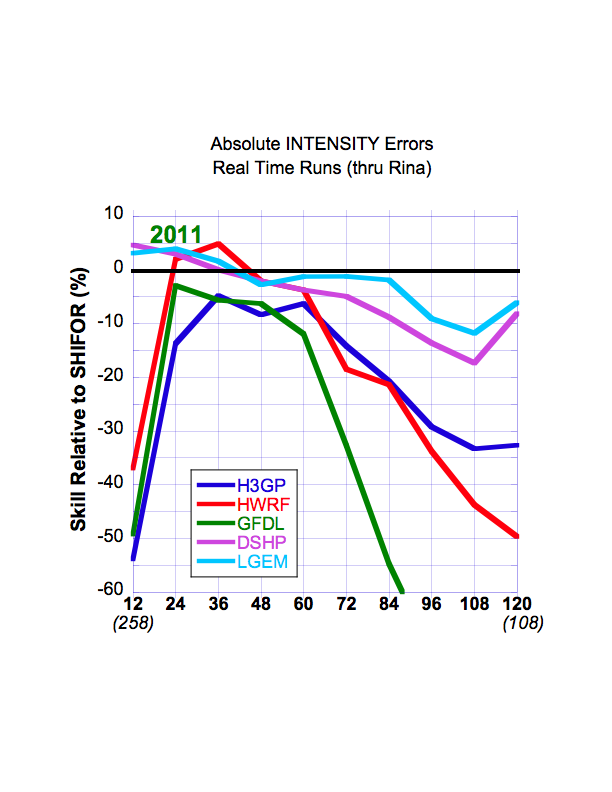 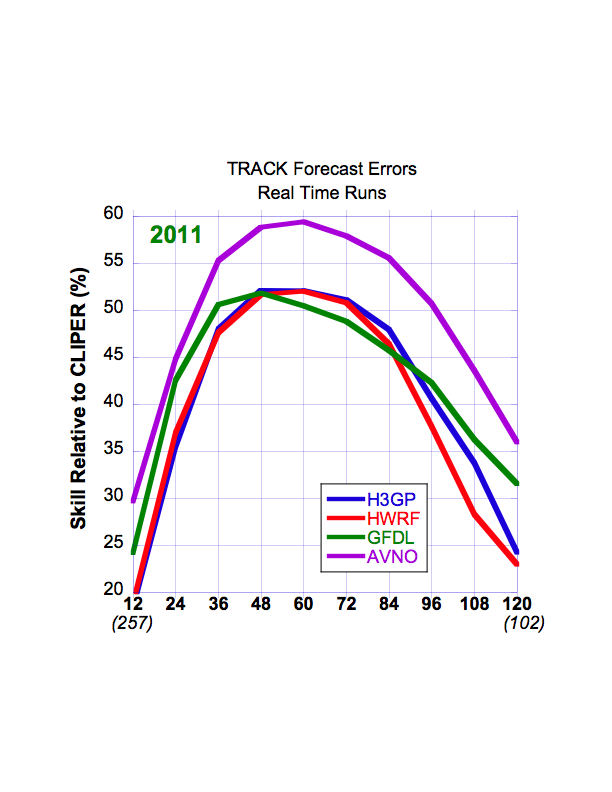 H3GP: Mixed vs. HWRF
Better than GFDL after 48 hr
DSHP & LGEM Best
(But No Significant skill for any model)
H3GP: Comparable with HWRF
Slightly Worse (some times)than GFDL
AVN0 (GFS) Best
[Speaker Notes: Morris is running new version of GFDL (in parallel) that is showing some promising results --  we will update with those later.]
SHIFOR 2008/09/10 vs 2011
H3GP & HWRF about same for two samples
SHIFOR MUCH better for 2011 
GFDL MUCH worse for 2011
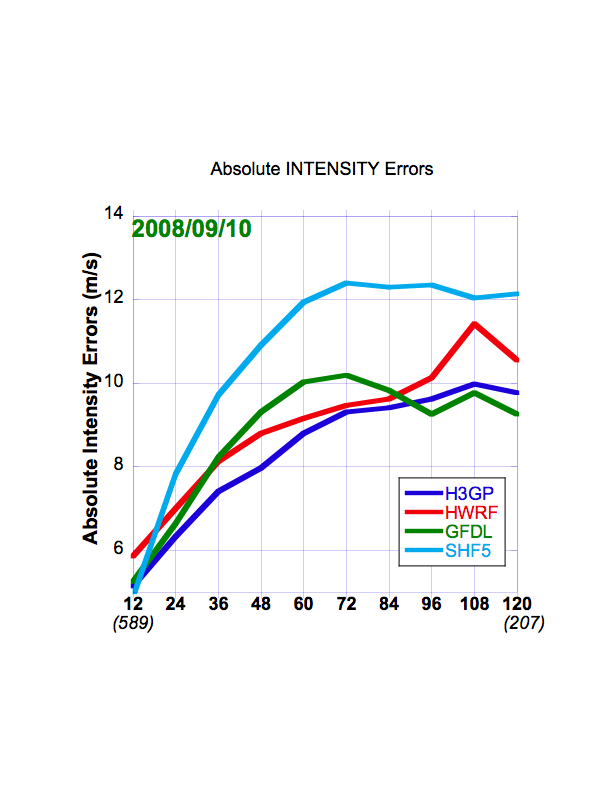 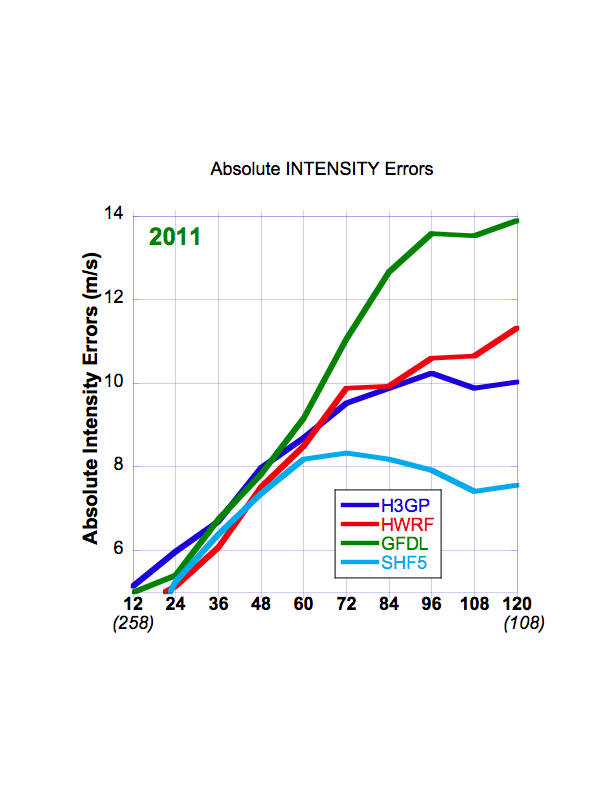 Stratified Intensity Forecast Skill H3GP (17 storms(A to P): 2011)2011 Real-Time Season Runs to test Stream 1.5 (27:9:3 km)
Initially Hurricane Strength
Initially <Hurricane Strength
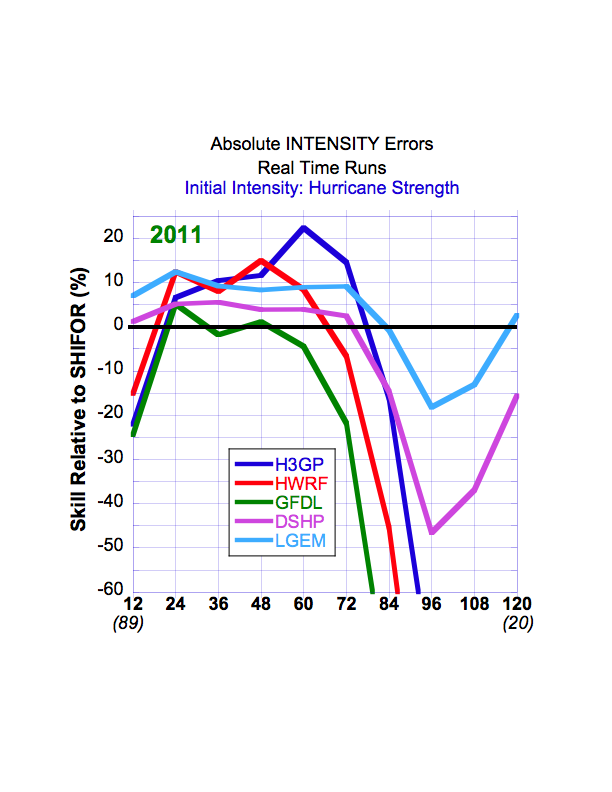 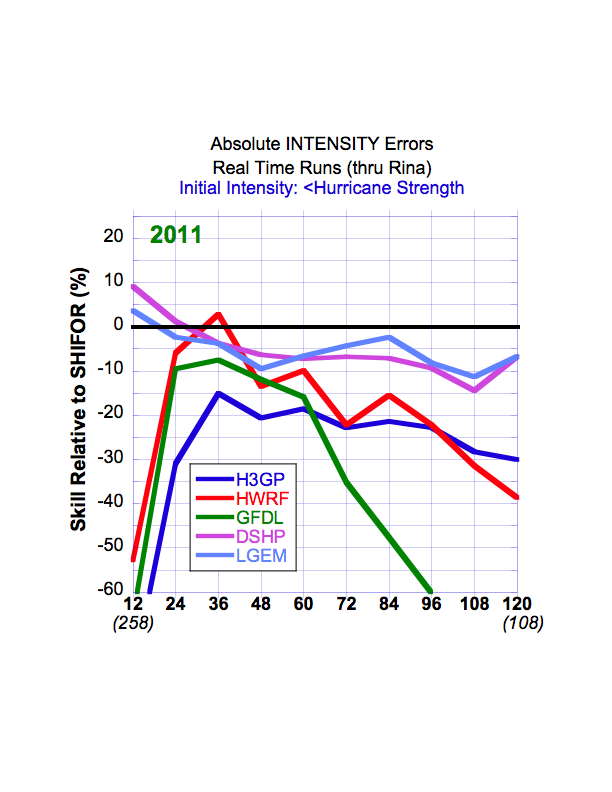 H3GP: After 48 hr much improved
Over HWRF & GFDL
DSHP & LGEM Best after 84 h
H3GP: Mixed vs. HWRF & GFDL
DSHP & LGEM Best
Track & Intensity Forecast Skill: H3GP (Stream 1.5 27:9:3 km) Retrospective Runs 2008/09/10 + Real-Time Runs (2011 Season)Late Versions of Numerical Models
TRACK FORECAST SKILL
INTENSITY FORECAST SKILL
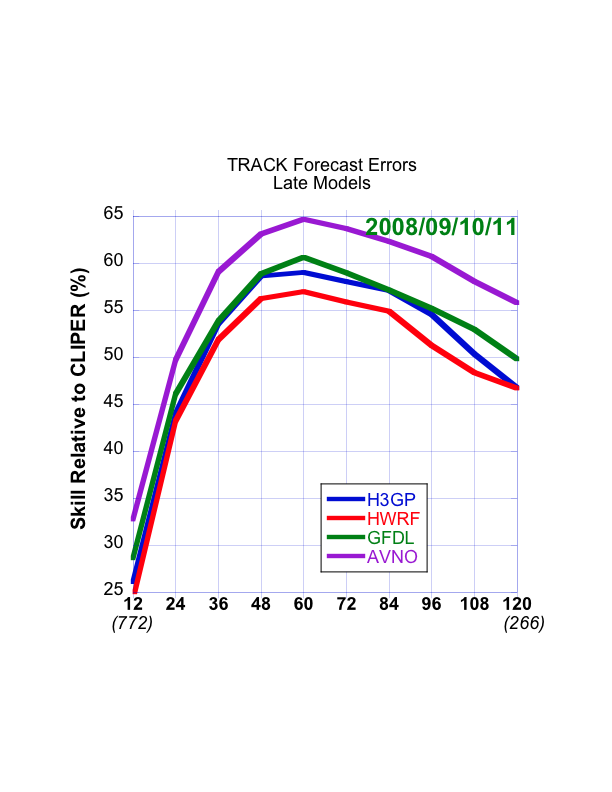 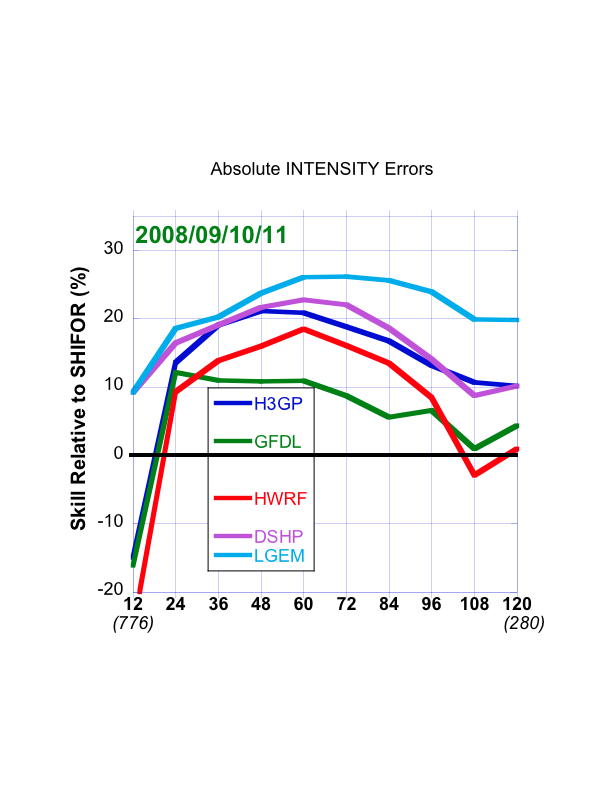 H3GP: Improved over HWRF
Comparable to GFDL
AVN0 (GFS) Best
H3GP: Improved over GFDL & HWRF
Comparable to DSHP
LGEM Best
[Speaker Notes: Note -- 2011 for Complete Season
2008/09/10 for selected cases each season (total of over 500 cases at 12 hr)
Verification rules same as for NHC  -- only verified if system Tropical (Dep, TS, HR) or Subtropical (SD, SS)  for initial and verification times]